ПРОЦЕС ПРИЙНЯТТЯ РІШЕННЯ ПРО ЗАКУПІВЛЮ ТОВАРІВ ІНДУСТРІАЛЬНИМСПОЖИВАЧЕМ
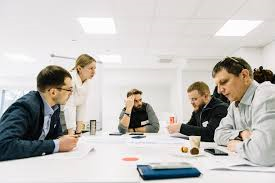 Питання теми:
1.	Етапи прийняття рішення про закупівлю товарів.
2. Моделі організаційної споживчої поведінки.
Література
1.Зозульов А.В. Поведінка споживача. Навч. пос.. – К.: Знання, 2004. – 364 с.
2. Ларіна Я. С., Рябчик А. В. Поведінка споживача. Навч. пос. – К.: 2014.- 224с.
3. Окландер М.А., Жарська І.О. Поведінка споживача. Навч. пос. – К.: 2014.- 208с
На  промисловому ринку основні покупці – це організації-виробники, торговельні підприємства та державні установи, які здійснюють закупівлі товарів для подальшого використання їх в процесі виробництва, перепродажу або здачі в оренду.
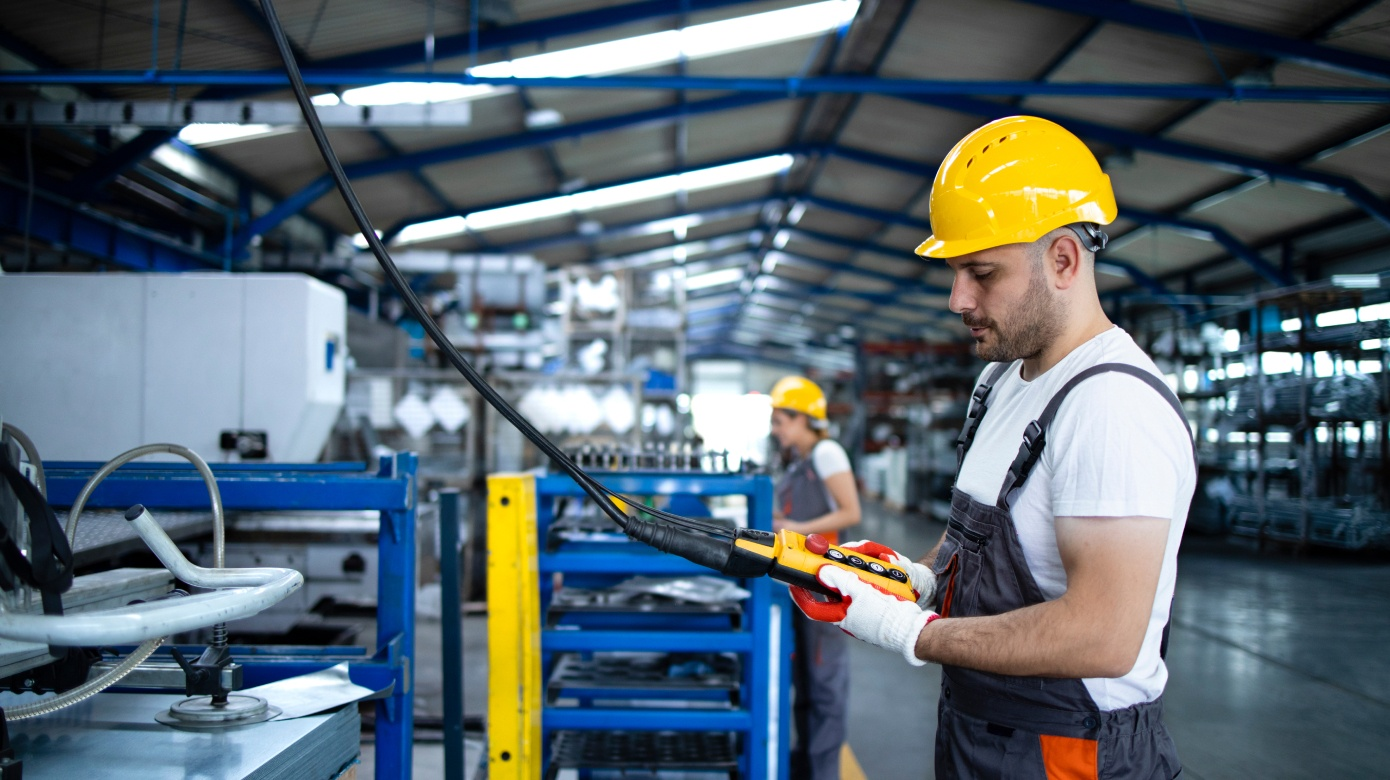 Особливості  промислового маркетингу :
великі, як правило, обсяги закупок; 
технічно складніші товари;
 більш високий ризик покупця; 
триваліший термін покупки;
наявність професійних покупців;
складніший процес прийняття рішення про покупку; 
похідний характер попиту; 
тісніші взаємовідносини між покупцем і продавцем.
ОСНОВНІ ПОРІВНЯЛЬНІ ХАРАКТЕРИСТИКИ РИНКІВ СПОЖИВЧИХ ТОВАРІВ ТА ТОВАРІВ ПРОМИСЛОВОГО ПРИЗНАЧЕННЯ
МОДЕЛЬ ПОВЕДІНКИ ІНДУСТРІАЛЬНОГО СПОЖИВАЧА
ПРОЦЕС ПРИЙНЯТТЯ РІШЕННЯ ПРО ЗАКУПІВЛЮ ТОВАРУ
Виникнення, усвідомлення, формулювання потреби
Визначення характеристик продукції, необхідних для задоволення потреби
Аналіз альтернативних можливостей задоволення потреби
Ідентифікація можливих постачальників
Запит та попередня оцінка пропозицій
Остаточна оцінка і вибір постачальника
Розробка процедури видачі замовлення
Підписання договору 
 Виконання умов договору
Доставка товару та супутній сервіс
Оцінка виконання замовлення
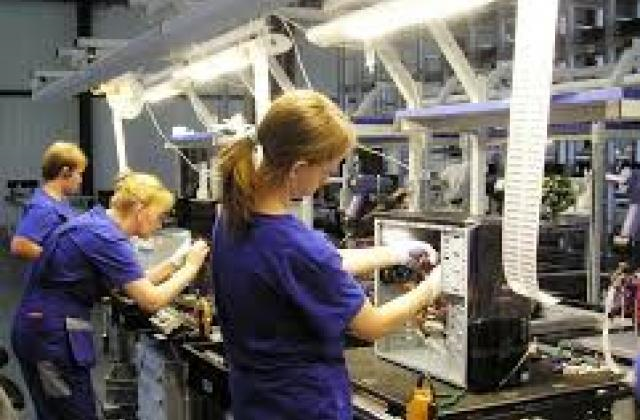 ЧИННИКИ, ЩО ОБУМОВЛЮЮТЬ УСВІДОМЛЕННЯ ТА ФОРМУЛЮВАННЯ ПОТРЕБИ
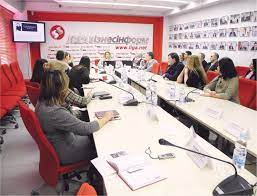 ХАРАКТЕРИСТИКИ ОСОБЛИВОСТЕЙ ПОПИТУ НА РИНКУ ТОВАРІВ ПРОМИСЛОВОГО ПРИЗНАЧЕННЯ
Другий етап - визначення загальних характеристик необхідного товару, кількості, яка необхідна, та рівня якості. Відповідно до цього складається замовлення, яке містить основні техніко-економічні показники, кількість та якість необхідного товару.
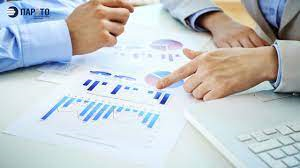 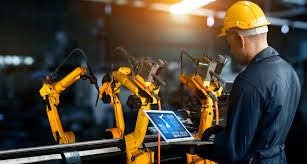 При формуванні замовлення на закупку особливо складних товарів виробничо-технічного призначення (які потребують значних капітальних вкладень) і визначення їх характеристик група, що приймає рішення про закупки (її, як правило, називають закупівельним центром), спільно працює та залучає по можливості інженерів, спеціалістів з монтажу та обслуговування, безпосередніх користувачів, експертів з інших організацій, які краще знають те чи інше капітальне обладнання.
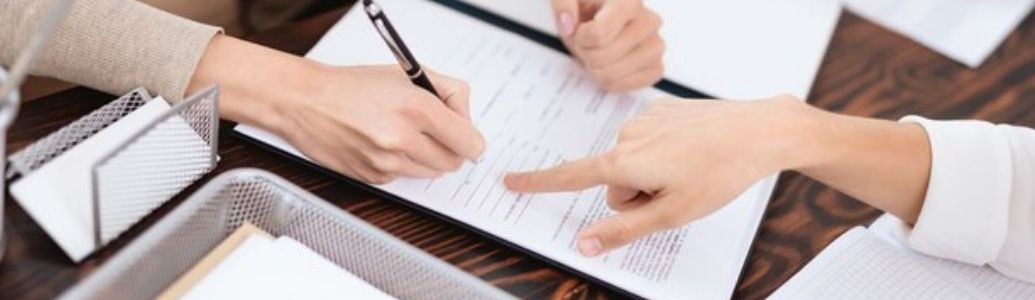 На другому етапі при визначенні необхідних характеристик важливе значення відіграє оптимізація цих характеристик, що здійснюється з допомогою функціонально-вартісного аналізу , який передбачає ретельне вивчення комплектуючих деталей з метою визначення можливостей їх конструктивної переробки, стандартизації або виготовлення з використанням дешевших технологічних прийомів.

Результат функціонально-вартісного 
аналізу – визначення оптимальних 
характеристик товару та 
розробка технічних вимог.
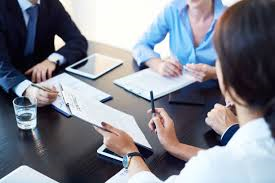 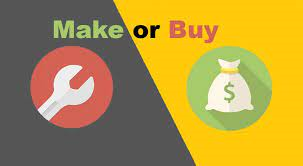 Перш ніж починати визначення 
можливих постачальників, 
необхідно вирішити питання: 
КУПУВАТИ ЧИ ЗРОБИТИ САМОМУ. 




В закупівельній логістиці доволі широкого розповсюдження для  розв’язання цього питання набув метод, який ґрунтується на вирішенні так званого “завдання МОВ” (в англомовній літературі – Make-or-Buy Problem) – завдання “зробити або купити” .
Для  вирішення даного питання доцільно використовувати принцип оптимальності, але при цьому враховувати не лише максимізацію прибутку, але і цілий ряд інших факторів.
Як зазначають фахівці, рішення на користь закупівель може прийматися, якщо:
потреба в комплектуючому виробі невелика;
існує велика гнучкість у виборі можливих джерел постачання і виробів-замінників;
відсутні необхідні для виробництва комплектуючих потужності;
відсутній адміністративний 
або технічний досвід для 
виготовлення потрібних виробів.
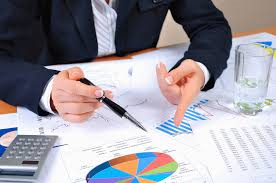 Рішення на користь власного виробництва може бути прийняте, якщо:
потреба в комплектуючих виробах стабільна і досить велика;
існуючі постачальники не можуть забезпечити необхідних стандартів якості виробів;
необхідно зберігати комерційну таємницю в галузі технології виробництва;
комплектуючі вироби можуть 
бути виготовлені на існуючих виробничих потужностях .
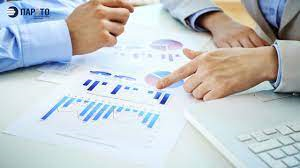 Якщо керівництво вважає за доцільне закупівлю необхідних матеріально-технічних ресурсів, воно дає розпорядження відділу матеріально-технічного постачання або центру закупок проводити пошук, відбір потенційних постачальників та вести переговори з ними.
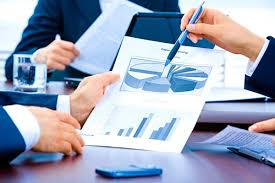 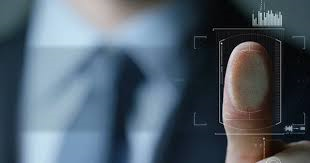 Основне завдання етапу Ідентифікації можливих постачальників –визначення всіх можливих постачальників певного виду матеріальних ресурсів, які можуть задовольнити вимоги користувачів.
До основних джерел інформації в цьому пошуку можна віднести:
власну базу постачальників підприємства.
каталоги, особливо гуртових підприємств, які містять інформацію про широку номенклатуру різних фірм. 
галузеві видання, торговельні довідники. 
виставки та ярмарки, рекламні матеріали.
Результатом пошуку є формування переліку потенційних постачальників матеріальних ресурсів. Крім того, на даному етапі деякі постачальники можуть бути зразу виключені з числа можливих кандидатів з ряду причин, таких як погана репутація з питань забезпечення поставок та обслуговування, незначні потужності, які не відповідають кількісній потребі, тощо.
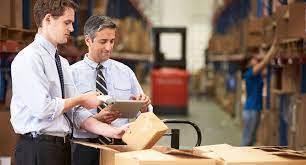 На етапі формування ЗАПИТУ ТА ПОПЕРЕДНЬОЇ ОЦІНКИ ПРОПОЗИЦІЙ центр закупівлі робить запит пропозицій від вибраних кваліфікованих постачальників. Деякі з них можуть надіслати у відповідь свій каталог або свого представника. Інші – можуть провести офіційні презентації своєї продукції. 



Після завершення вивчення всіх пропозицій необхідно провести попередні переговори про умови поставки, вартість товару, технічні дані, терміни поставки.
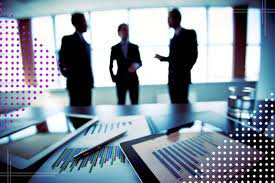 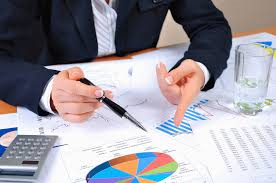 На етапі ОСТАТОЧНОЇ ОЦІНКИ 
ПОСТАЧАЛЬНИКИ, 
що залишилися, повинні бути
оцінені з погляду найкращого 
задоволення потреб підприємства в матеріальних ресурсах конкретного виду. 
Як правило, для остаточного вибору використовується багатокритеріальна оцінка, при якій оцінюється не тільки технічна компетентність різних кандидатів, але і їх здатність забезпечити своєчасну доставку товару, надання необхідних послуг.
Основні  критерії оцінки і відбору постачальників:
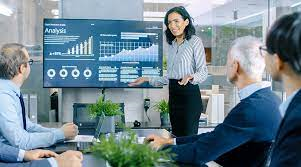 надійність та чесність постачальника;
місце розташування;
терміни виконання замовлень;
фінансове становище;
якість товару та умови оплати;
мінімальний розмір партії товару;
ціна та можливість отримання знижок; 
наявність сервісного обслуговування; рекламна підтримка;
наявність літератури, інструкцій щодо експлуатації товарів промислового призначення;
негайний відгук на зміни потреб покупців.
Кількість  критеріїв, згідно з якими обираються конкретні постачальники, може бути достатньо великою. 
Тому, здійснюючи остаточний відбір, відділ матеріально-технічного постачання або закупівельний центр повинен провести ранжування критеріїв і відповідно до цього здійснювати відбір.
Методика оцінки рейтингу постачальників зводиться до наступних кроків:
визначення вагового значення кожного з показників, за якими буде проводитися оцінка постачальників;
складання рейтингу постачальників окремо за кожним показником;
порівняння рейтингів.
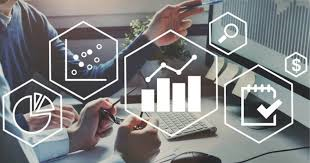 Після того, як обрані конкретні постачальники, закупівельний центр приступає до розробки остаточного замовлення на закупівлю товару.
В ньому зазначаються: а) технічні характеристики товару; б) кількість товару; в) час, на який повинна бути здійснена поставка; г) умови післяпродажного обслуговування; д) умови повернення і т.п.
В практиці підприємств переважає підхід до формування замовлень і відповідно до оформлення потім контрактів, який передбачає не разові поставки, а поставки на довготермінових засадах. Особливо це стосується повторних закупок без змін.
Оформлення кожного нового замовлення потребує часу і певних витрат грошей. З цією метою укладаються бланкові контракти, які передбачають довгострокові взаємовідносини з постачальником, при яких останній бере на себе зобов’язання у визначений строк за погодженою ціною постійно постачати продукцію покупцеві.
Восьмий етап Підписання контракту або договору. Виконання умов договору передбачає 
письмове оформлення 
всіх раніше досягнутих 
домовленостей між 
покупцем та продавцем. 

Основним документом є контракт або договір, 
в якому чітко обумовлені права і обов’язки сторін.
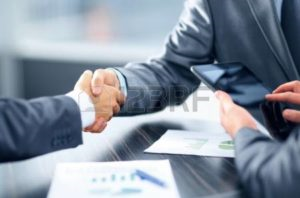 Контракт на поставку товарів
);
Крім контрактів, у випадку, якщо для поставки використовуються торговельні посередники, між організацією-покупцем та торговельним посередником укладають агентські угоди, які є різні щодо обсягу прав та обов’язків сторін.
Для того, щоб узгодити всі положення контракту чи договору, продавець може зініціювати проведення повторних переговорів.
Для зниження ризику зриву переговорів, досягнення поставленої мети учасники переговорного процесу повинні володіти певними знаннями щодо здійснення переговорного процесу, дотримуватись правил ведення переговорів.
ОСНОВНІ ВИМОГИ ДО ПРОВЕДЕННЯ ПЕРЕГОВОРІВ
Етапи підготовки переговорів
Етап ДОСТАВКИ ТОВАРУ ТА СУПУТНЬОГО СЕРВІСУ передбачає реалізацію договірних відносин та передачу права власності на матеріальні ресурси. 

Важливим видом діяльності 
на даному етапі є як 
здійснення контролю 
за якістю товару , так і 
перевірка рахунків-фактур. 

Рахунок-фактура – це не тільки повідомлення про відвантаження продукції, а й детальний перелік відвантаженого, а також платіжна вимога до покупця.
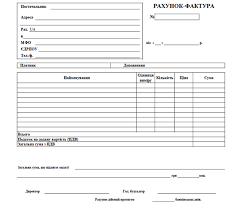 Етап ОЦІНКИ ВИКОНАННЯ ЗАМОВЛЕНЬ має на меті оцінити здатність постачальника задовольняти потреби в матеріально-технічних ресурсах на основі постійного контролю і аудиту виконання умов договорів за термінами, цінами, параметрами постачань, якістю та сервісом.
На  цьому етапі покупець визначає того, кому із них надалі віддаватиме перевагу та налагоджуватиме довготривалі виробничі зв’язки.
Для оцінки наявних постачальників можна застосовувати методику ранжування, а також АВС-аналіз.











Класифікація постачальників за методом АВС-аналіз здійснюється наступним чином:
Збирається інформація про річний обіг кожного постачальника.
Розміри обігів записуються за спадною послідовністю.
Розраховується частка обігу кожного постачальника у відсотках до загального обігу.
Знаходяться акумульовані значення обігу постачальників у відсотках .
АВС класифікація досліджуваних продавців товару
Згідно з АВС-аналізом розрізняють три групи постачальників. А-постачальники – ті, з якими підприємство здійснює приблизно 75% обігу. Такий обіг дають приблизно 5% постачальників. В-постачальники (20%) дають, як правило, 20% обігу. Для С-постачальників (75%) обіг становить приблизно 5%.
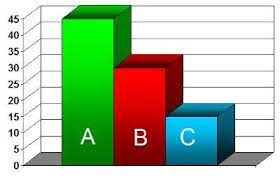 1.Модель організаційної поведінки Байгріда
2. Моделі організаційної споживчої поведінки
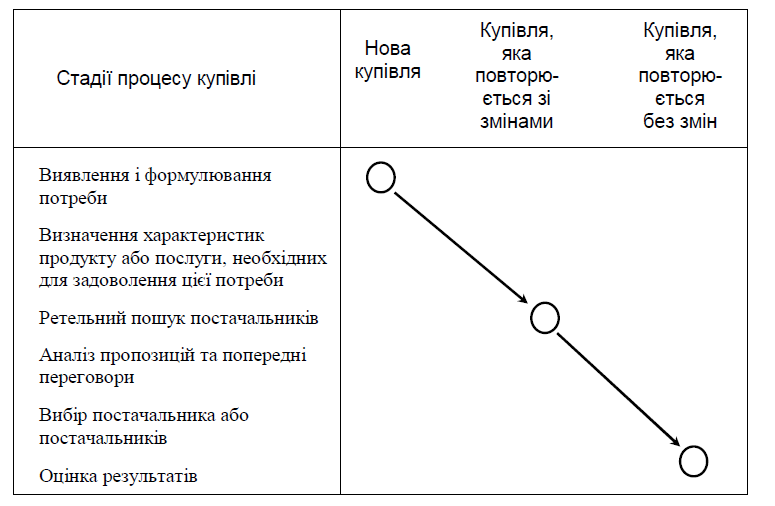 МОДЕЛЬ БАЙГРІДА  ПЕРЕДБАЧАЄ ТРИ РІЗНІ СИТУАЦІЇ:

нову купівлю, яка включає всі стадії, починаючи від виявлення і формулювання потреби в товарі і завершуючи оцінкою результатів. 
купівлю, яка повторюється зі змінами. 
купівлю, яка повторюється без змін.
ОСНОВНІ ЕТАПИ ПРОЦЕСУ ЗАКУПІВЕЛЬ І ОСНОВНІ ТИПИ ЗАКУПІВЕЛЬНИХ СИТУАЦІЙ  БАЙГРІДА
2. Модель Левіта
Вона містить дві ситуації, що описані в моделі Байгріда:
купівлю, яка повторюється без змін;
купівлю, яка повторюється зі змінами.
Тактика постійних (традиційних) і потенційних постачальників з врахуванням ситуації покупки
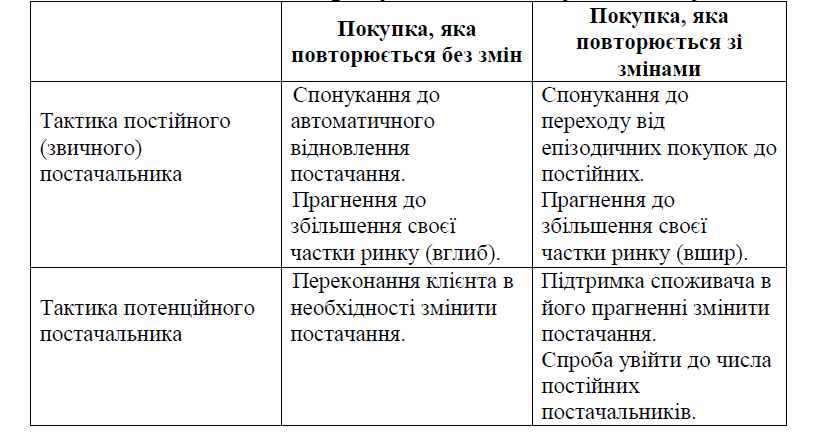 3. Модель Кардозо
Р. Кардозо.  проводить різницю в політиці закупівель, використовуючи дві оцінки: одночасну і повторювану. 
При ОДНОЧАСНІЙ ОЦІНЦІ фірма-покупець здійснює пошук певного товару з врахуванням: 
прийнятної ціни і ризику;
характеристик товару, у відповідності з якими постачальники можуть поставити споживачам вироби.
Повторювана оцінка передбачає:
звернення фірми-покупця до звичних постачальників товару;
послідовна відмова від них, доки не буде знайдено того із виробників, хто в змозі задовольнити запити підприємства-покупця;
врахування меж ризику, який може мати місце при здійсненні акту купівлі-продажу.